Diseño de Sistemas Secuenciales síncronos
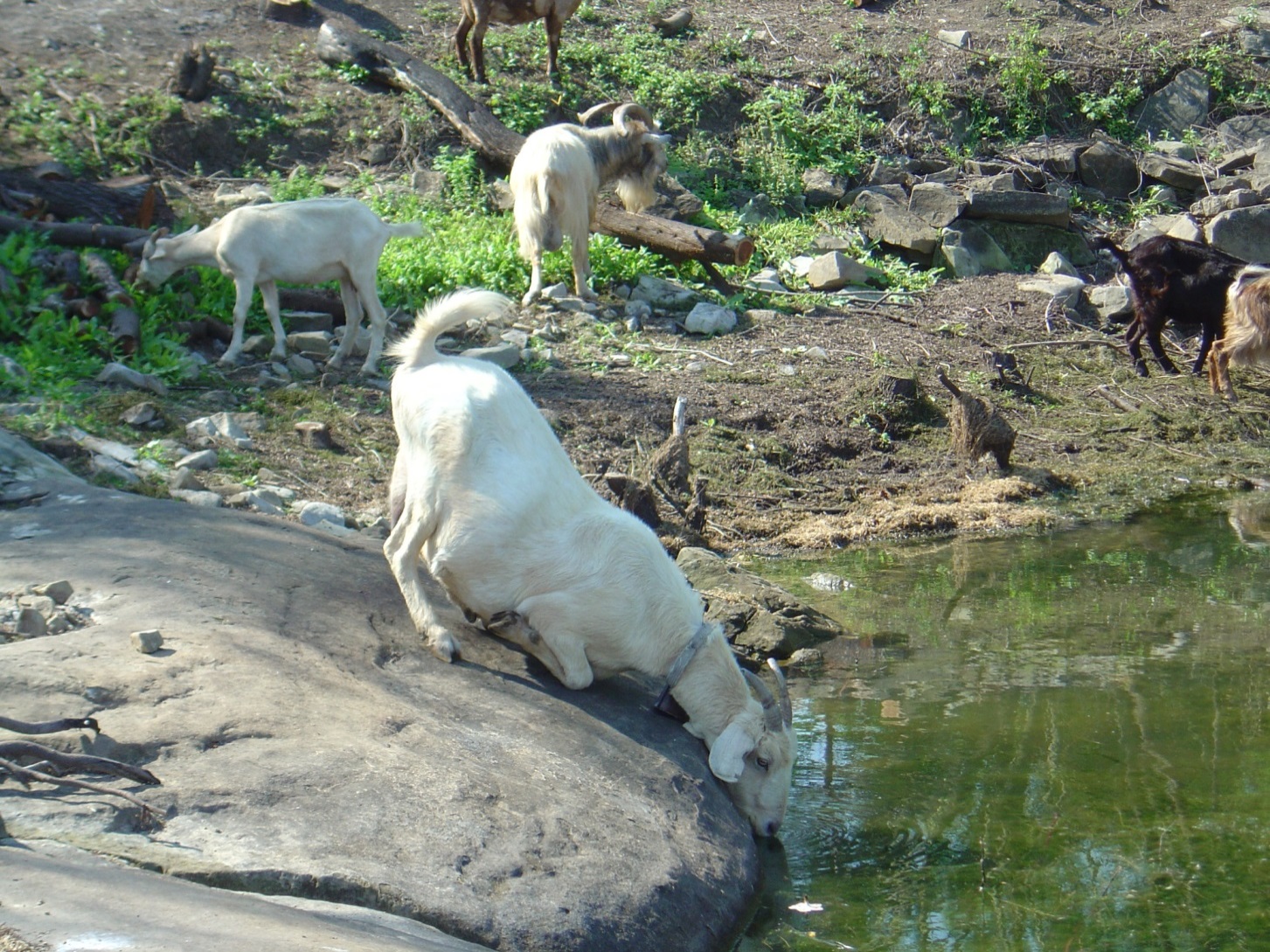 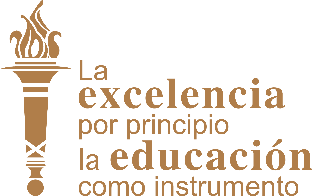 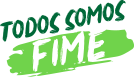 En los momentos de crisis, sólo la imaginación y el esfuerzo es más importante que el conocimiento.  
Albert Einstein
Método de Diseño de Sistemas Secuenciales síncronoscon el uso de HDL y su implementación en un PLD
1.- Especificar el sistema (Diagrama de transición)
2.- Determinar la cantidad de Flip Flops
	a) Dependiendo de los estados 
	b) Usando solo salidas registradas 
3.- Asignar valores a los estados
4.- Diagrama de Bloque (entradas y salidas)
5.- Construir la tabla de estado siguiente 
6.- Codificación en ABEL-HDL 
	a) entradas y salidas
	b) Sincronización de los Flip Flops
	c) Asignación de valores a los estados
	d) definir la secuencia (state_diagram o Truth_table)
7.- Simulación
8.- Implementación
Diseño de Sistemas Secuenciales síncronos
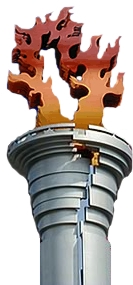 Triángulo Led Luz de Seguridad de Emergencia de Avería de Automóvil
Señal de alerta
Control de Señal de Alerta
Diseñe un sistema secuencial síncrono y cíclico, usando la Máquina de Moore que sea el control de una señal de alerta
Dicha señal consta de 3 luces en forma de triángulo llamadas L0, L1 y L2.
Se requieren de dos diferentes secuencias que son seleccionadas por medio un interruptor S de modo que:
a) Ambas parten de condiciones iniciales en donde todas las lámparas están apagadas .
b) Si S=0 Ocurrirá la secuencia Uno A, B, C, A, B, C 
repetidamente
c) Si S=1 ocurrirá la secuencia Dos X, Y, Z, X, Y, Z 
repetidamente
Nota: Cuando usted cambia el selector S en medio de una secuencia, las luces continuarán con la secuencia actual hasta terminar (C o Z) y pasará a encender todas las luces y posteriormente a condiciones iniciales, de ahí en adelante, continuará con la secuencia que fue seleccionada, correspondiendo al nuevo valor de S
Por Ejemplo: 
Si  S=0 y un selector S se hace 1, en el momento que la secuencia de luces es (L0=0, L1=1 y L2=0), correspondiente a la condición B de la secuencia Uno, continuará hasta C y de ahí a todos encendidos (L0=1, L1=1 y L2=1) y al siguiente pulso de reloj a condiciones iniciales (L0=0, L1=0 y L2=0) y de ahí en adelante continuará con la secuencia Dos.
a) Ambas parten de condiciones iniciales en donde todas las lámparas están apagadas.
b) Si S=0 Ocurrirá la secuencia Uno (A, B, C, A, B, C etc.)
b) Si S=0 Ocurrirá la secuencia Uno (A, B, C, A, B, C etc.)
b) Si S=0 Ocurrirá la secuencia Uno (A, B, C, A, B, C etc.)
b) Si S=0 Ocurrirá la secuencia Uno (A, B, C, A, B, C etc.)
c) Si S=1 ocurrirá la secuencia Dos (X, Y, Z, X, Y, Z, etc.)
c) Si S=1 ocurrirá la secuencia Dos (X, Y, Z, X, Y, Z, etc.)
c) Si S=1 ocurrirá la secuencia Dos (X, Y, Z, X, Y, Z, etc.)
c) Si S=1 ocurrirá la secuencia Dos (X, Y, Z, X, Y, Z, etc.)
Tabla de estados
0
1
Tabla de estados
E2
0
E3
E1
E5
E6
E4
Cuando usted cambia el selector S en medio de una secuencia, las luces continuarán con la secuencia actual hasta terminar (C, E3 o Z, E6) y pasará a encender todas las luces y posteriormente a condiciones iniciales, de ahí en adelante, continuará con la secuencia que fue seleccionada, correspondiendo al nuevo valor de S.
E2
Cuando usted cambia el selector S en medio de una secuencia, las luces continuarán con la secuencia actual hasta terminar (C, E3 o Z, E6) y pasará a encender todas las luces y posteriormente a condiciones iniciales, de ahí en adelante, continuará con la secuencia que fue seleccionada, correspondiendo al nuevo valor de S.
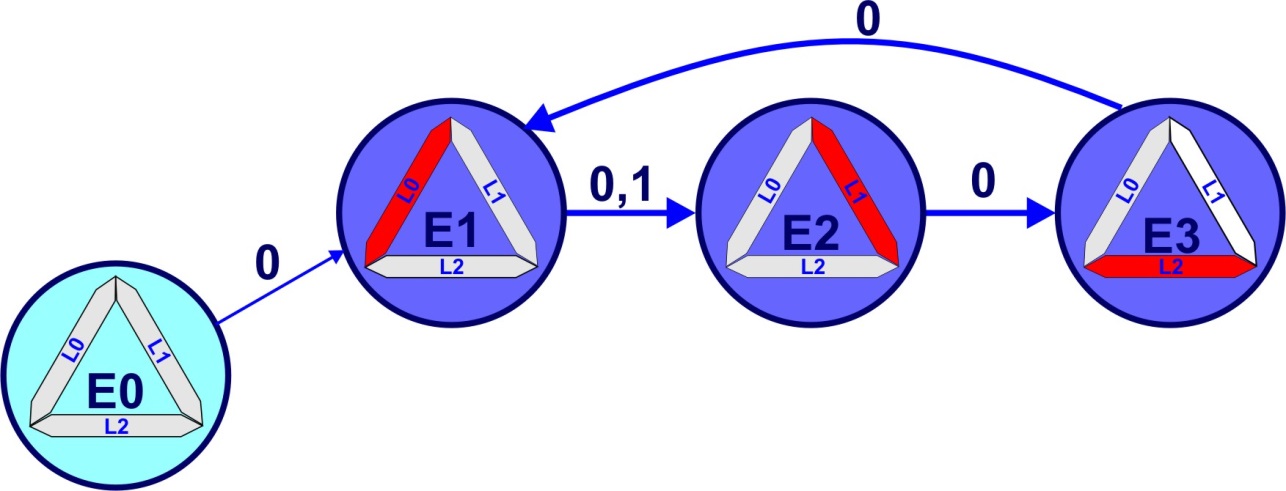 Cuando usted cambia el selector S en medio de una secuencia, las luces continuarán con la secuencia actual hasta terminar (C, E3 o Z, E6) y pasará a encender todas las luces y posteriormente a condiciones iniciales, de ahí en adelante, continuará con la secuencia que fue seleccionada, correspondiendo al nuevo valor de S.
Cuando usted cambia el selector S en medio de una secuencia, las luces continuarán con la secuencia actual hasta terminar (C, E3 o Z, E6) y pasará a encender todas las luces y posteriormente a condiciones iniciales, de ahí en adelante, continuará con la secuencia que fue seleccionada, correspondiendo al nuevo valor de S.
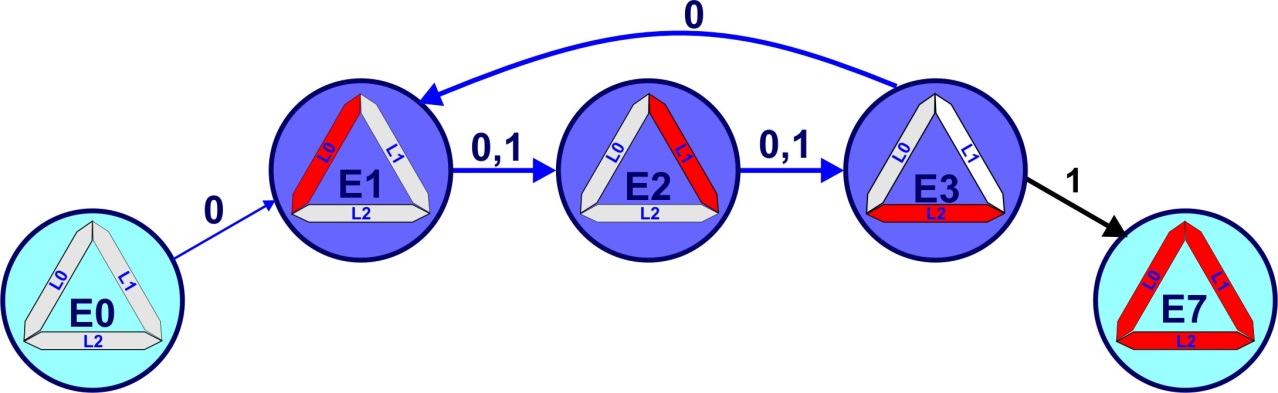 E7
Cuando usted cambia el selector S en medio de una secuencia, las luces continuarán con la secuencia actual hasta terminar (C, E3 o Z, E6) y pasará a encender todas las luces y posteriormente a condiciones iniciales, de ahí en adelante, continuará con la secuencia que fue seleccionada, correspondiendo al nuevo valor de S.
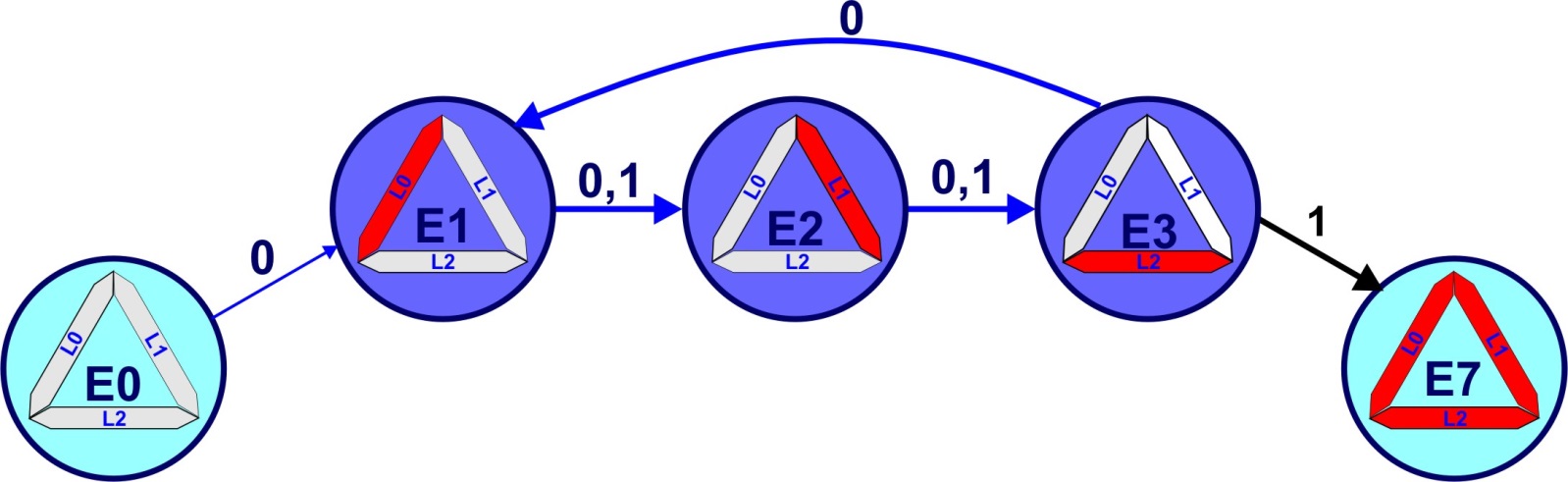 Cuando usted cambia el selector S en medio de una secuencia, las luces continuarán con la secuencia actual hasta terminar (C, E3 o Z, E6) y pasará a encender todas las luces y posteriormente a condiciones iniciales, de ahí en adelante, continuará con la secuencia que fue seleccionada, correspondiendo al nuevo valor de S.
Cuando usted cambia el selector S en medio de una secuencia, las luces continuarán con la secuencia actual hasta terminar (C, E3 o Z, E6) y pasará a encender todas las luces y posteriormente a condiciones iniciales, de ahí en adelante, continuará con la secuencia que fue seleccionada, correspondiendo al nuevo valor de S.
Cuando usted cambia el selector S en medio de una secuencia, las luces continuarán con la secuencia actual hasta terminar (C, E3 o Z, E6) y pasará a encender todas las luces y posteriormente a condiciones iniciales, de ahí en adelante, continuará con la secuencia que fue seleccionada, correspondiendo al nuevo valor de S.
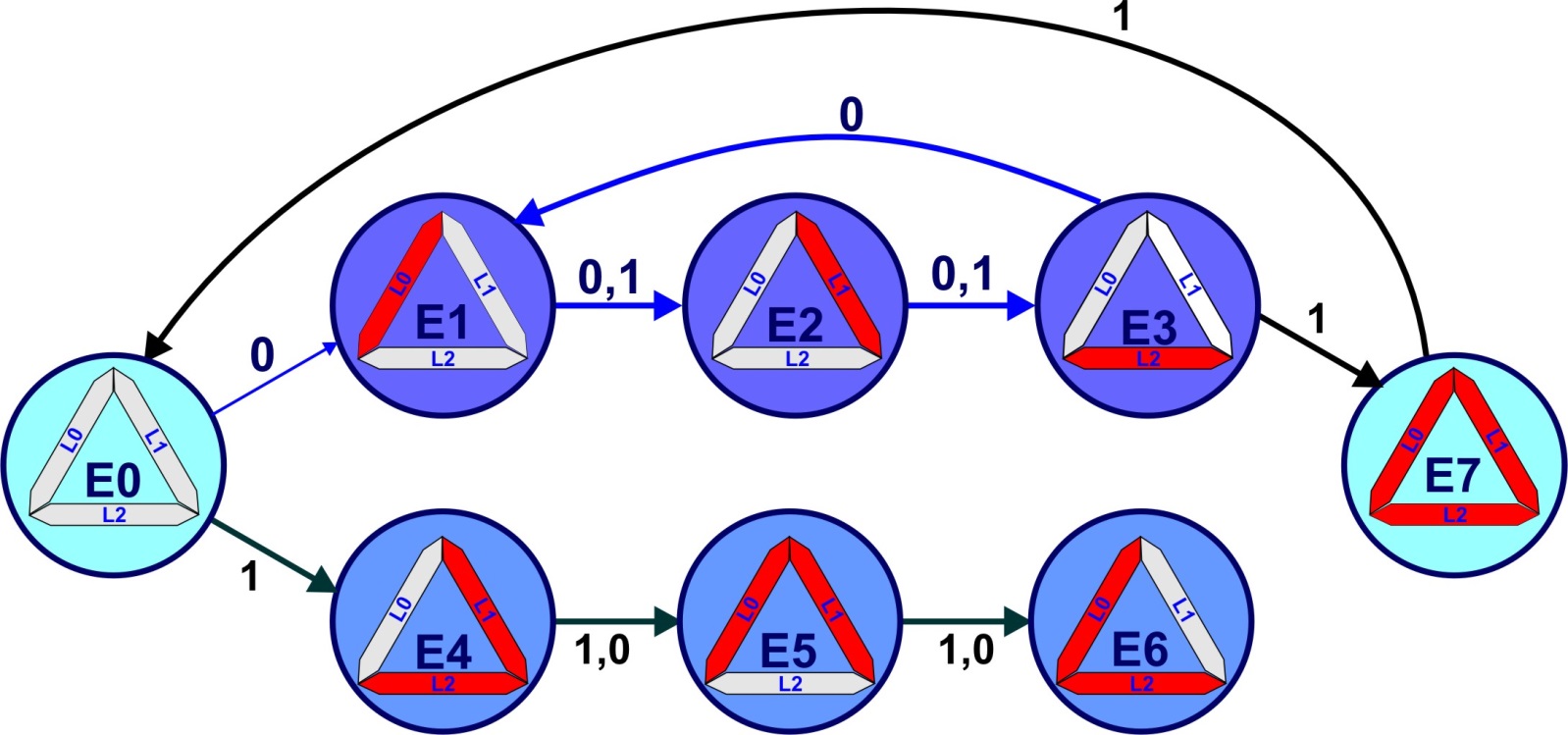 Cuando usted cambia el selector S en medio de una secuencia, las luces continuarán con la secuencia actual hasta terminar (C, E3 o Z, E6) y pasará a encender todas las luces y posteriormente a condiciones iniciales, de ahí en adelante, continuará con la secuencia que fue seleccionada, correspondiendo al nuevo valor de S.
Cuantos Flip Flops ?
3 Flip Flops
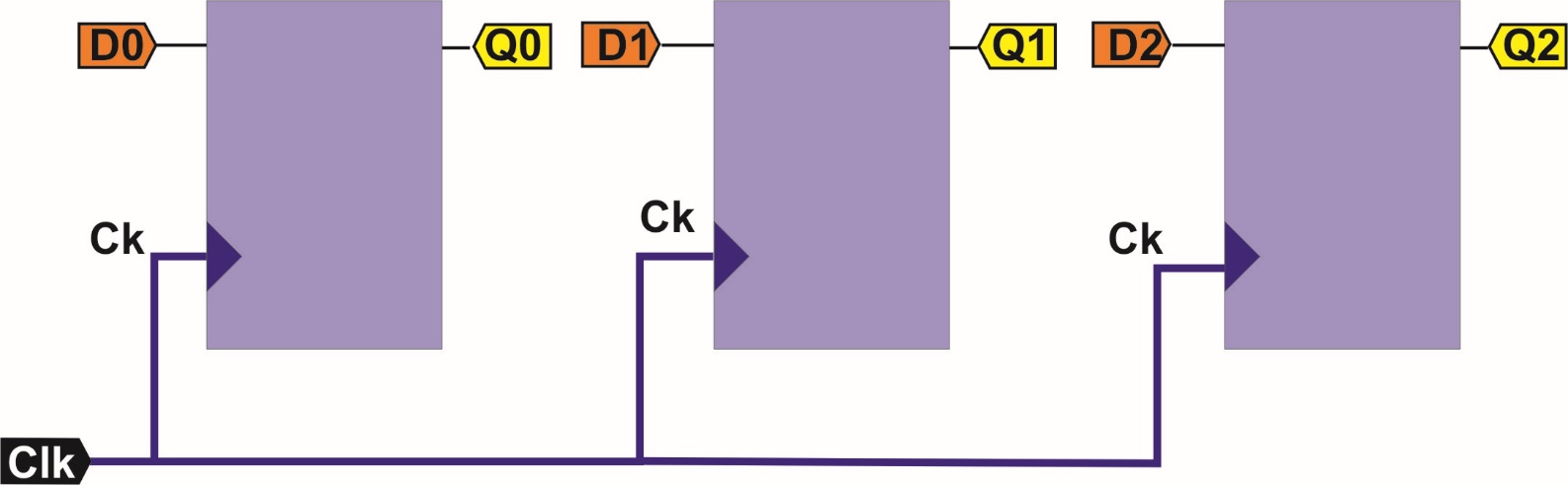 Tabla de estado siguiente
Tabla de estado siguiente
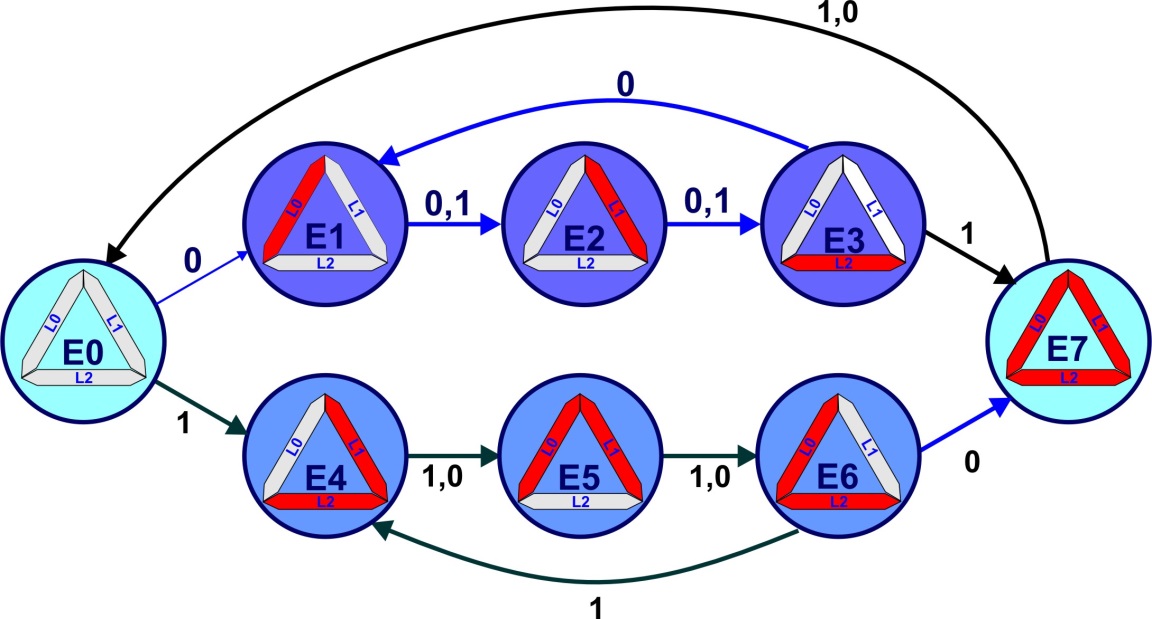 8 Estados requiere por lo menos de 3 Flip Flops
Q2, Q1, Q0
Cuantas salidas Combinacionales
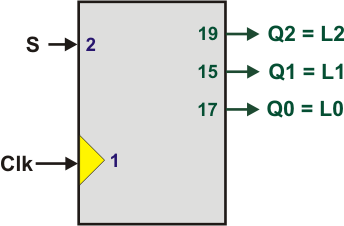 11
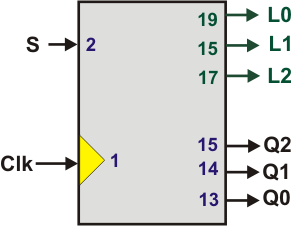 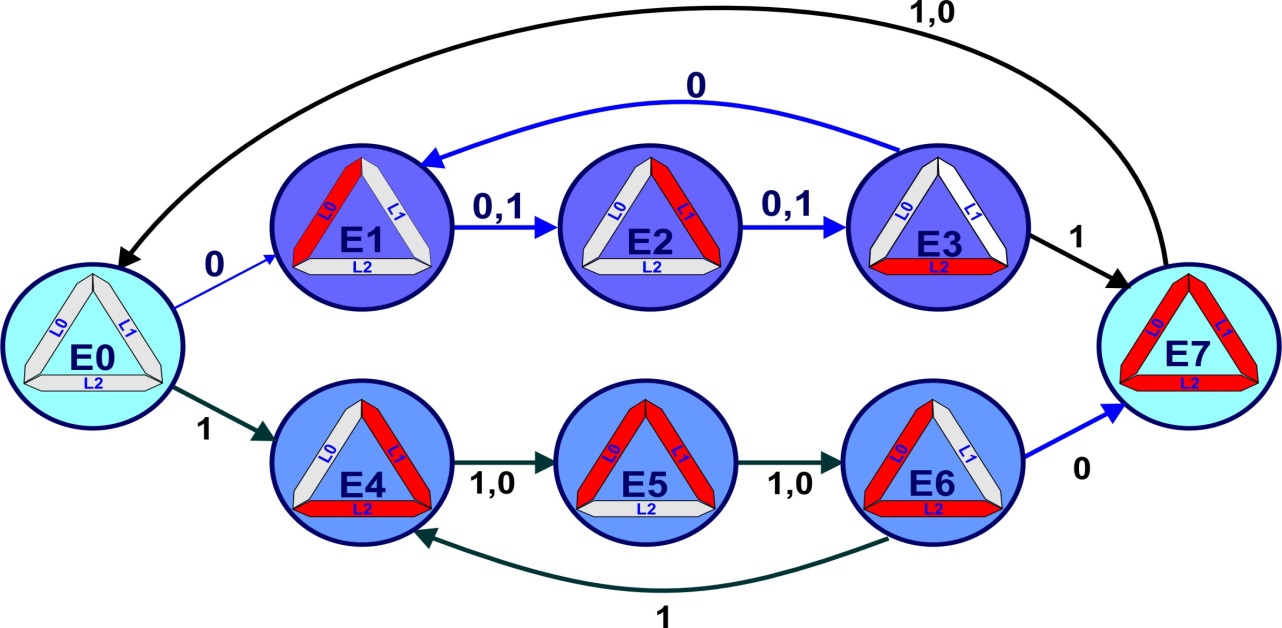 Asignación de Valores a los estados
Asignación de Valores a los estados
Asignación de Valores a los estados
Asignación de Valores a los estados
Asignación de Valores a los estados
Asignación de Valores a los estados
Asignación de Valores a los estados
Asignación de Valores a los estados
Asignación de Valores a los estados
Entradas y Salidas
El sistema solo necesitaría
3 salidas
Archivo ABEL-HDL
MODULE alerta
"Entrada
Clk,S Pin 1,2;
"salidas Registradas
Q2..Q0 pin 19..17 istype 'reg';
"sincronizacion de los flip flops
Sinc=[Q2..Q0];
Equations
Sinc.Clk=Clk;
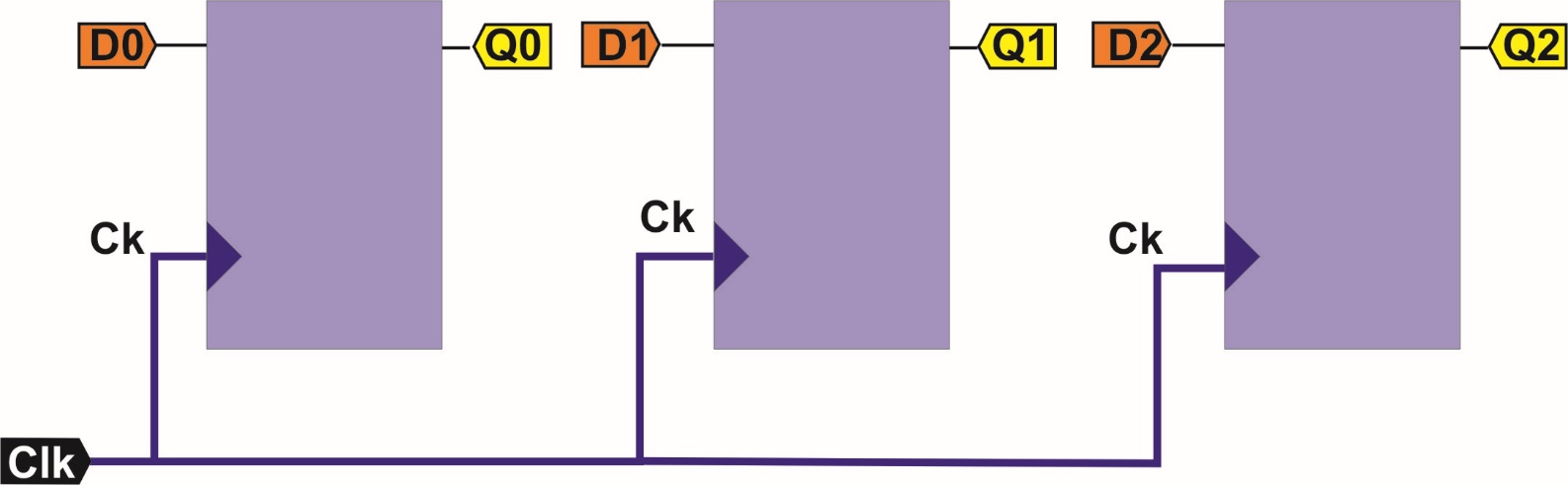 Archivo ABEL-HDL
"asignación de valores a los estados
Declarations
E0=[0,0,0];
E1=[0,0,1];
E2=[0,1,0];
E3=[1,0,0];
E4=[1,1,0];
E5=[0,1,1];
E6=[1,0,1];
E7=[1,1,1];
Archivo ABEL-HDL
State_diagram Sinc
State E0:
If !S then E1 else E4;
State E1:
goto E2;
State E2:
goto E3;
State E3:
If S then E7 else E1;
State E4:
goto E5;
State E5:
goto E6;
State E6:
If S then E4 else E7;
State E7:
goto E0;
Programación con Truth_tableen modo secuencial :>
Truth_Table
([Entrada, Estado presente]:>[Estado próximo])
Programación con Truth_table
Truth_table
([S,Q2,Q1,Q0]:>[Q2,Q1,Q0])
[ 0, 0,0,0]  :>  [0,0,1];
[ 0, 0,0,1]  :>  [0,1,0];
[ 0, 0,1,0]  :>  [1,0,0];
[ 0, 1,0,0]  :>  [0,0,1];
[ 0, 1,1,0]  :>  [0,1,1];
[ 0, 0,1,1]  :>  [1,0,1];
[ 0, 1,0,1]  :>  [1,1,1];
[ 0, 1,1,1]  :>  [0,0,0];
[ 1, 0,0,0]  :>  [1,1,0];
[ 1, 0,0,1]  :>  [0,1,0];
[ 1, 0,1,0]  :>  [1,0,0];
[ 1, 1,0,0]  :>  [1,1,1];
[ 1, 1,1,0]  :>  [0,1,1];
[ 1, 0,1,1]  :>  [1,0,1];
[ 1, 1,0,1]  :>  [1,1,0];
[ 1, 1,1,1]  :>  [0,0,0]
MODULE luces
"Entrada
Clk,S Pin 1,2;
"salidas Registradas
Q2..Q0 pin 19..17 istype 'reg';
"sincronizacion
Sinc=[Q2..Q0];
Equations
Sinc.Clk=Clk;
No es necesaria
La asignación
Programación con Truth_table
Truth_table
([S,Sinc]:>[Sinc])
[0, 0]:>[1];
[0, 1]:>[2];
[0, 2]:>[4];
[0, 4]:>[1];
[0, 6]:>[3];
[0, 3]:>[5];
[0, 5]:>[7];
[0, 7]:>[0];
[1, 0]:>[6];
[1, 1]:>[2];
[1, 2]:>[4];
[1, 4]:>[7];
[1, 6]:>[3];
[1, 3]:>[5];
[1, 5]:>[6];
[1, 7]:>[0]
MODULE luces
"Entrada
Clk,S Pin 1,2;
"salidas Registradas
Q2..Q0 pin 19..17 istype 'reg';
"sincronizacion
Sinc=[Q2..Q0];
Equations
Sinc.Clk=Clk;
No es necesaria
La asignación
Al diseño secuencial síncrono anterior incluya 3 entradas:
1.- Paro que, al oprimirlo sin importar el valor de S el sistema deberá de permanecer en el mismo estado y al soltarlo continuar partiendo del estado actual hacia la secuencia correspondiente al valor de S.

2.- LT (prueba de lampara) que al oprimirlo se deberán de encender todas las lámparas  sin importar el valor de S o P y al soltarlo regresar al estado en donde están todas las lampara apagadas.

3.- Rst (Restablecer) de modo que al oprimirlo sin importar la condición actual el sistema regrese al estado en donde están todas las lampara apagadas y al soltarlo continuar con la secuencia correspondiente al valor de S.
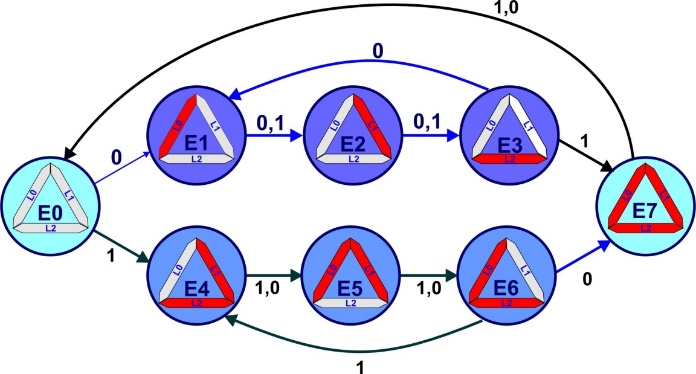 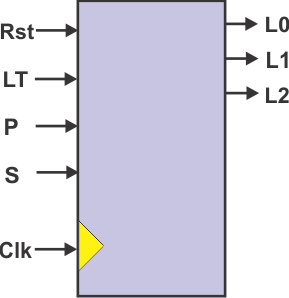 Tabla de Estado siguiente
Tabla de Estado siguiente
Tabla de Estado siguiente
Tabla de Estado siguiente
Tabla de Estado siguiente
Código ABEL-HDL
MODULE TRIPLR
"17 Nov 2020
Clk,S,P,LT,Rst pin 1..5;
" salidas Registradas
L2..L0 pin 14..16 istype ‘dc,reg';
L=[L2..L0];
equations
L.clk=Clk;
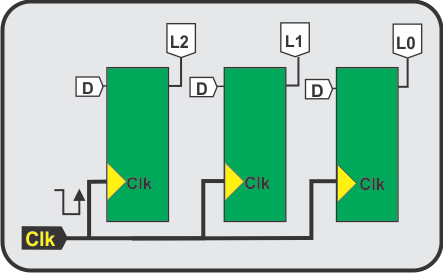 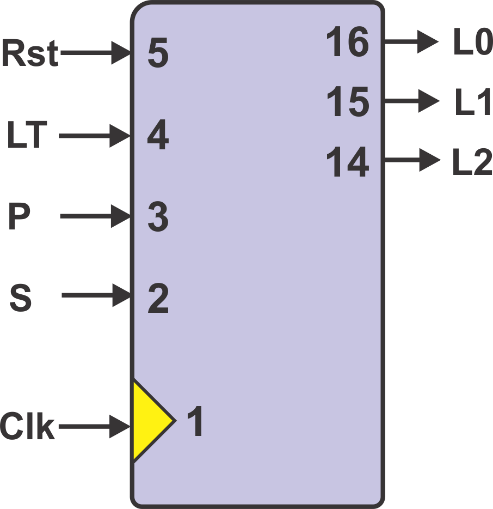 Código ABEL-HDL
Declarations
E0=[0,0,0];
E1=[0,0,1];
E2=[0,1,0];
E3=[1,0,0];
E4=[1,1,0];
E5=[0,1,1];
E6=[1,0,1];
E7=[1,1,1];
Tabla de Estado siguiente
Código ABEL-HDL
State_diagram L
State E0:
IF !Rst&!LT&!P&!S then E1;
IF !Rst&!LT&!P&S then E4;
IF !Rst&!LT&P then E0;
IF !Rst&LT then E7;
IF  Rst then E0;
E0=[0,0,0];
State E0:
IF Rst then E0 else if LT then E7 ese if P then E0 else if S then E4 else E1;
Código ABEL-HDL
State E1:
IF !Rst&!LT&!P&!S then E2;
IF !Rst&!LT&!P&S then E2;
IF !Rst&!LT&P then E1;
IF !Rst&LT then E7;
IF  Rst then E0;
E1=[0,0,1];
State E1:
IF Rst then E0 else if LT then E7 ese if P then E1 else E2;
Código ABEL-HDL
State E2:
IF !Rst&!LT&!P&!S then E3;
IF !Rst&!LT&!P&S then E3;
IF !Rst&!LT&P then E2;
IF !Rst&LT then E7;
IF  Rst then E0;
E2=[0,1,0];
State E2:
IF Rst then E0 else if LT then E7 ese if P then E2 else E3;
Código ABEL-HDL
State E3:
IF !Rst&!LT&!P&!S then E1;
IF !Rst&!LT&!P&S then E7;
IF !Rst&!LT&P then E3;
IF !Rst&LT then E7;
IF  Rst then E0;
E3=[1,0,0];
State E3:
IF Rst then E0 else if LT then E7 ese if P then E3 else if S then E7 else E1;
Código ABEL-HDL
State E4:
IF !Rst&!LT&!P&!S then E5;
IF !Rst&!LT&!P&S then E5;
IF !Rst&!LT&P then E4;
IF !Rst&LT then E7;
IF  Rst then E0;
E4=[1,1,0];
State E4:
IF Rst then E0 else if LT then E7 ese if P then E4 else E5;
Código ABEL-HDL
State E5:
IF !Rst&!LT&!P&!S then E6;
IF !Rst&!LT&!P&S then E6;
IF !Rst&!LT&P then E5;
IF !Rst&LT then E7;
IF  Rst then E0;
E5=[0,1,1];
State E5:
IF Rst then E0 else if LT then E7 ese if P then E5 else E6;
Código ABEL-HDL
State E6:
IF !Rst&!LT&!P&!S then E7;
IF !Rst&!LT&!P&S then E4;
IF !Rst&!LT&P then E6;
IF !Rst&LT then E7;
IF  Rst then E0;
E6=[1,0,1];
State E6:
IF Rst then E0 else if LT then E7 ese if P then E6 else if S then E4 else E7;
Código ABEL-HDL
State E7:
IF !Rst&!LT&!P&!S then E0;
IF !Rst&!LT&!P&S then E0;
IF !Rst&!LT&P then E7;
IF !Rst&LT then E7;
IF  Rst then E0;
E7=[1,1,1];
State E7:
IF Rst then E0 else if LT then E7 ese if P then E7 else E0;
Truth_Table
MODULE TRIPLRTT
"17 Nov 2020
Clk,S,P,LT,Rst pin 1..5;
" salidas Registradas
L2..L0 pin 14..16 istype 'dc,reg';
X=.x.;
L=[L2..L0];
equations
L.clk=Clk;
Truth_Table
([Rst,LT,P,S,L]:>L)
[1,X,X,X,X]:>0;
[0,1,X,X,X]:>7;
Rst, LT
Truth_Table
P=1
S=0
S=1
[0,0,1,X,0]:>0;
[0,0,1,X,1]:>1;
[0,0,1,X,2]:>2;
[0,0,1,X,3]:>3;
[0,0,1,X,4]:>4;
[0,0,1,X,5]:>5;
[0,0,1,X,6]:>6;
[0,0,1,X,7]:>7;
[0,0,0,0,0]:>1;
[0,0,0,0,1]:>2;
[0,0,0,0,2]:>4;
[0,0,0,0,3]:>5;
[0,0,0,0,4]:>1;
[0,0,0,0,5]:>7;
[0,0,0,0,6]:>3;
[0,0,0,0,7]:>0;
[0,0,0,1,0]:>6;
[0,0,0,1,1]:>2;
[0,0,0,1,2]:>4;
[0,0,0,1,3]:>5;
[0,0,0,1,4]:>7;
[0,0,0,1,5]:>6;
[0,0,0,1,6]:>3;
[0,0,0,1,7]:>0;
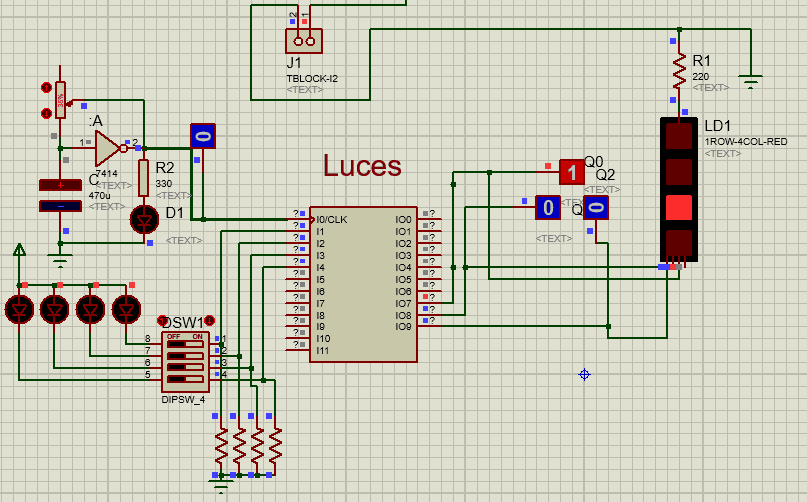 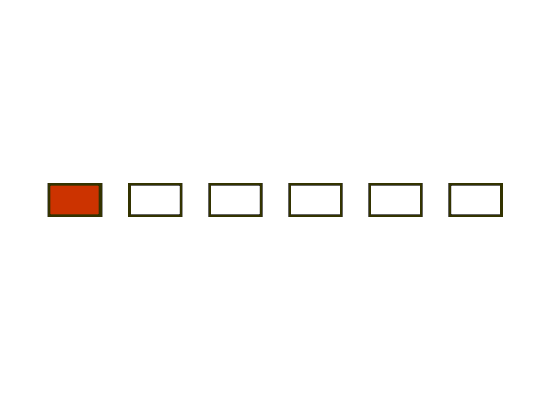 Auto Increíble
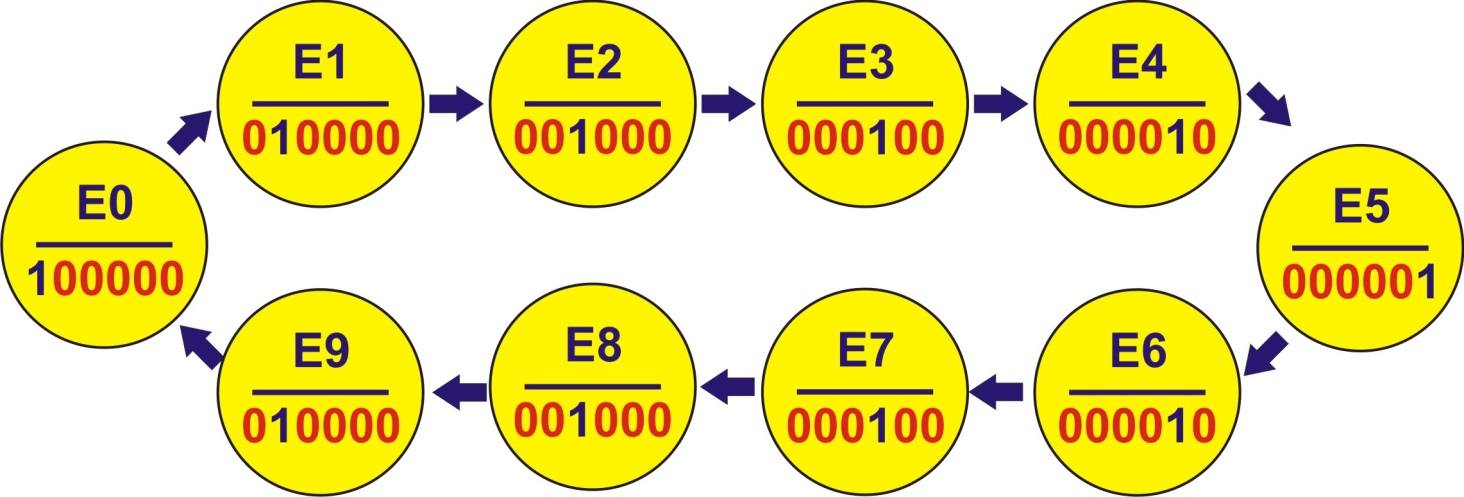 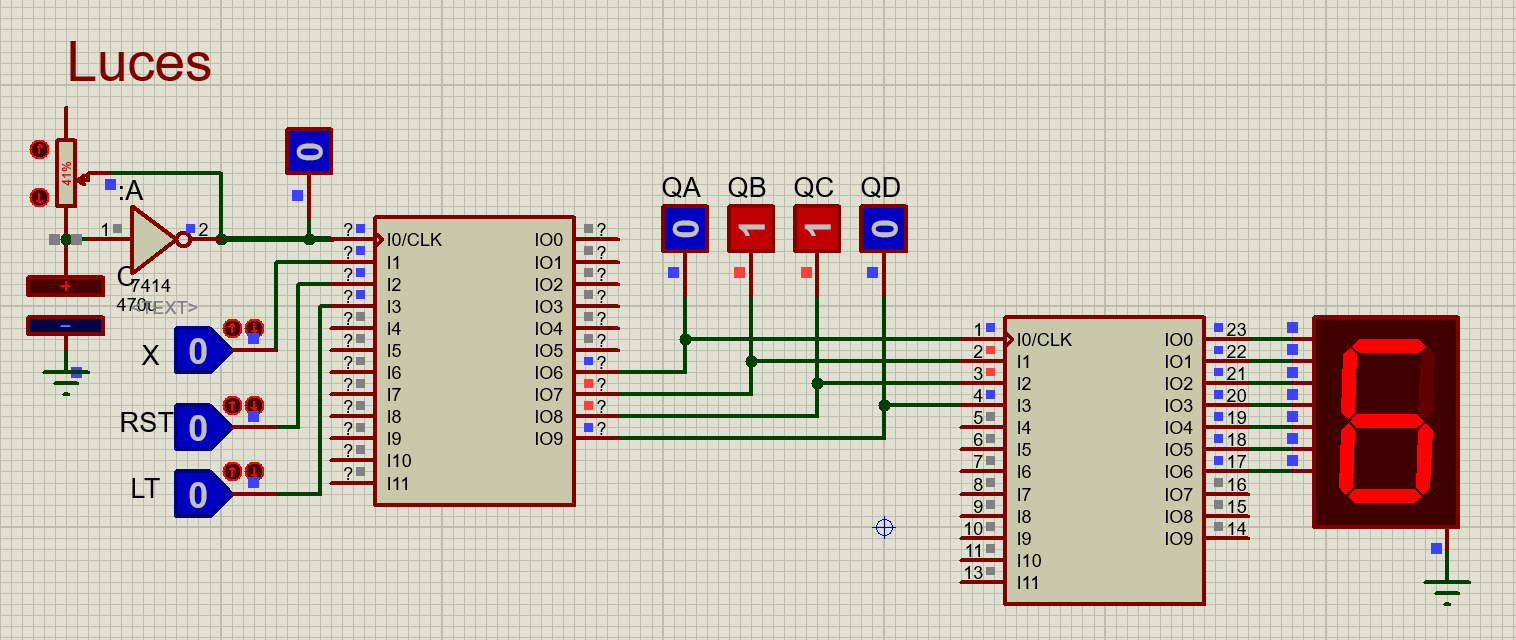